Индустриальные участки «Разметелево»
academb.ru                 +79219665043
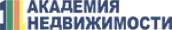 О группе компаний 1-я академия бизнеса
Объединяет агентство недвижимости ООО «1-я Академия недвижимости» (основано в 2007 году) и отметившее своё 10-летие в 2017 году, управляющие компании ООО «1-й Земледелец», ООО «2-й Земледелец». Была основана учредителями, ведущих риэлтерскую деятельность с 1997 года. 
«1-я Академия недвижимости» развивающаяся девелоперовская компания, входящая в структуру групп компаний 1-я Академия бизнеса ключевым видом деятельности которой является успешная реализация на рынке инвестиционных программ , связанных с земельными участками , расположенными на территории Ленинградской области и за рубежом . На сегодняшний день компания предлагает проекты на территории Всеволожского,Выборгского, Приозерского, Подпорожского районов Ленинградской области,  Коттеджные поселки под единым  знаком "Поселки на 5+"
Общее направление деятельности компании оформление, освоение и продажа земельных участков под строительство частных домовладений или промышленных объектов, разработка объектов инфраструктуры и дальнейшая их эксплуатация.
В настоящее время реализуется масштабный проект в г. Подпорожье, ул. Гражданская 38 по созданию комплекса лесопиления и лесопереработки, производительностью 3500 м3 в месяц.Площадь земельного массива промышленного назначения составляет более 4 Га земли, общая площадь зданий промышленного назначения, а также административных зданий более 3500 м2. В настоящее время к объектам подведены центральная канализация, центральный водопровод, установлена система отопления на водяных котлах мощностью 2 МВт. Подведено электричество мощностью 350 кВт
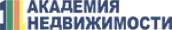 О группе компаний 1-я академия бизнеса
* Ей принадлежат такие успешные проекты, как коттеджные посёлки Солнечное, Дружное, Осиновая роща, Коркинские просторы, Город-Сад. Открыты продажи земельных участков в новом проекте - коттеджном посёлке Разметелево, расположенном во Всеволожском районе Санкт-Петербурга. ООО «1-я Академия недвижимости» ежегодно становится номинантом на престижных конкурсах по загородной недвижимости Ленинградской области. В 2017 году на конкурсе КАИССА, ежегодно организуемым Ассоциацией риэлтеров Санкт-Петербурга и Ленинградской области, стала победителем в номинации «Лучшая риэлторская компания на рынке загородной недвижимости Ленинградской области», а коттеджный посёлок «Солнечное» назван «Лучшим девелоперовским проектом на рынке загородной недвижимости Ленинградской области». По итогам 2018 года ООО «2-й Земледелец» на конкурсе КАИССА победило в номинации «Лучшая управляющая компания на рынке загородной недвижимости», (поселок Дружное) и в 2019 году (посёлок Солнечное). 

   * В населённом пункте Разметелево компания работает над развитием территории площадью 85 Га, расположенной на севере Разметелево. В данной локации будут развиваться зоны жилой коттеджной застройки, зона секционной 4-х этажной застройки, а также зона общественно-деловой застройки.
   
  * В населённом пункте Иваново (Приозерский район ЛО), расположенный рядом с курортом Игора, компания выполняет проект планировки территории на массив под ИЖС площадью 56 Га, на котором планируется реализовать коттеджный посёлок «Сосновские горки» с количеством участков около 340.

 * На Мурманском шоссе в районе Разметелево компания работает над развитием инженерной инфраструктуры на земельном массиве индустриальной и общественно-деловой земли площадью около 24 Га, расположенном на первой линии Мурманского шоссе от АЗС Месте до съезда на Мягловское шоссе.
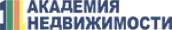 индустриальные и административно-деловые участки «разметелево»
Местоположение: Ленинградская область, Всеволожский район, дорожная развяка Мурманского шоссе с Мягловским шоссе
Общая площадь: 32 Га
Категория земель: земли промышленного назначения или общественно-деловой застройки
Локация: Мурманское шоссе (автодорога Санкт-Петербург-Мурманск М-18 «Кола») 11 км от КАД
Аэропорт Пулково - 25 км
Морской порт - 30 км
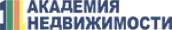 Локация и План территории
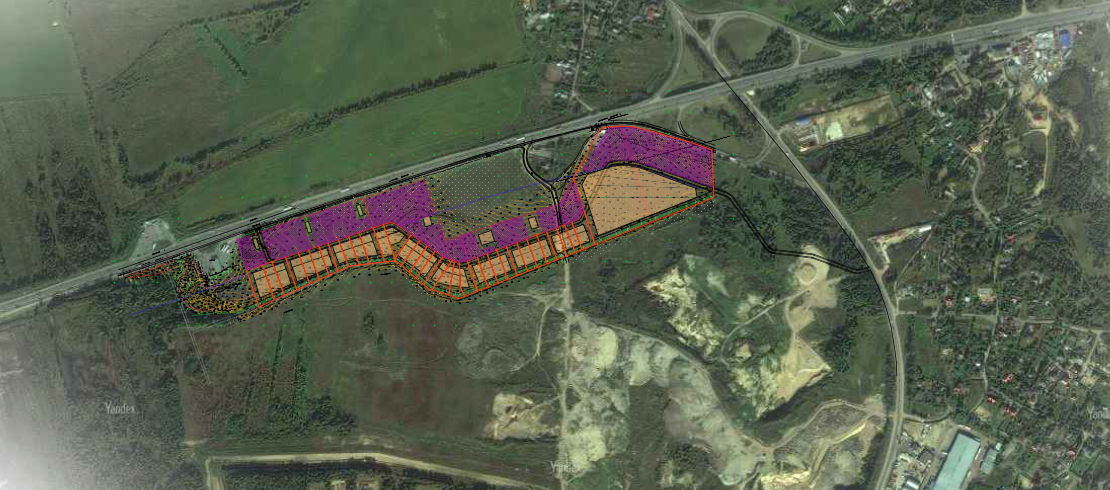 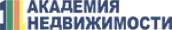 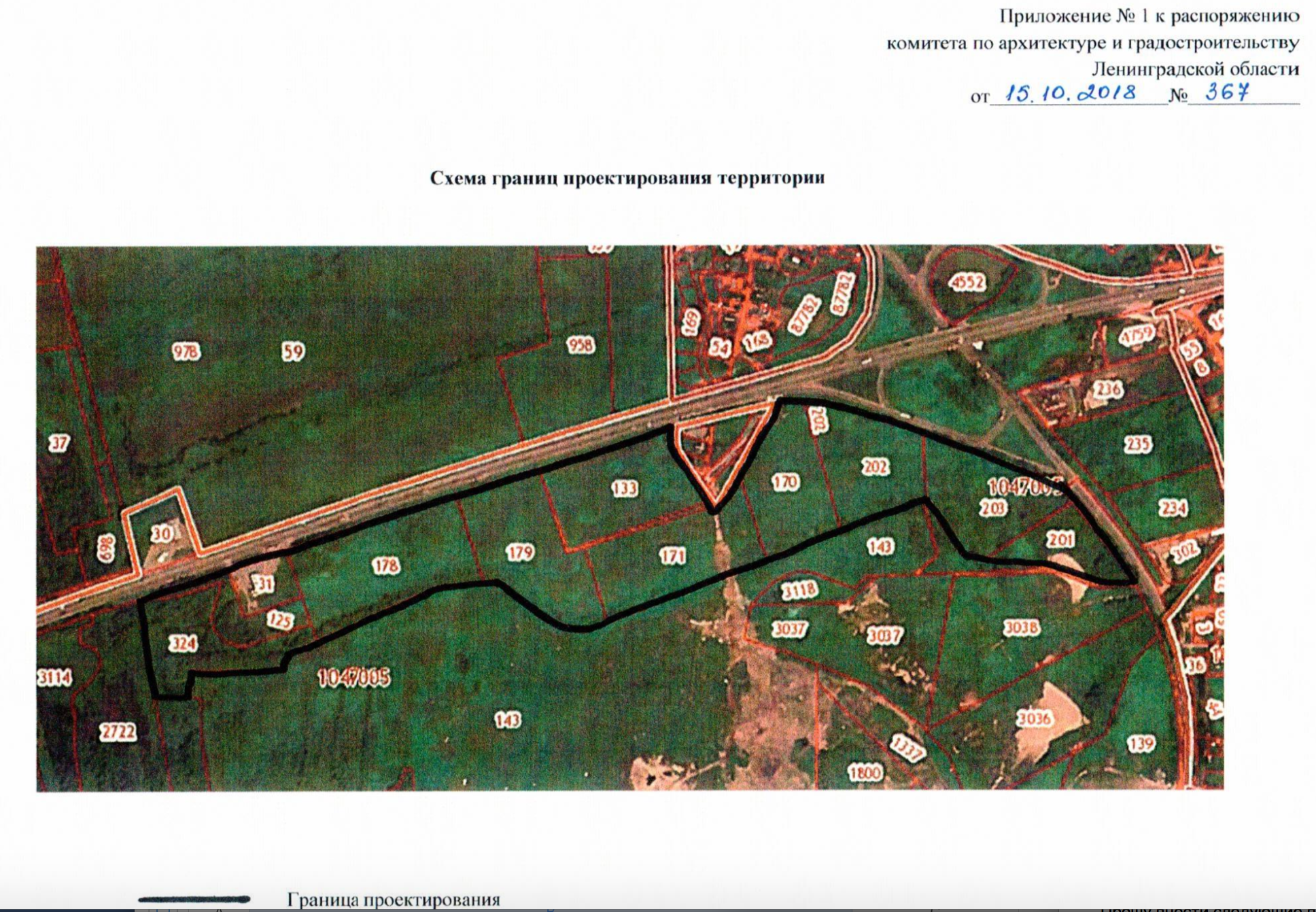 Объект на генеральном плане колтушского сельского поселения
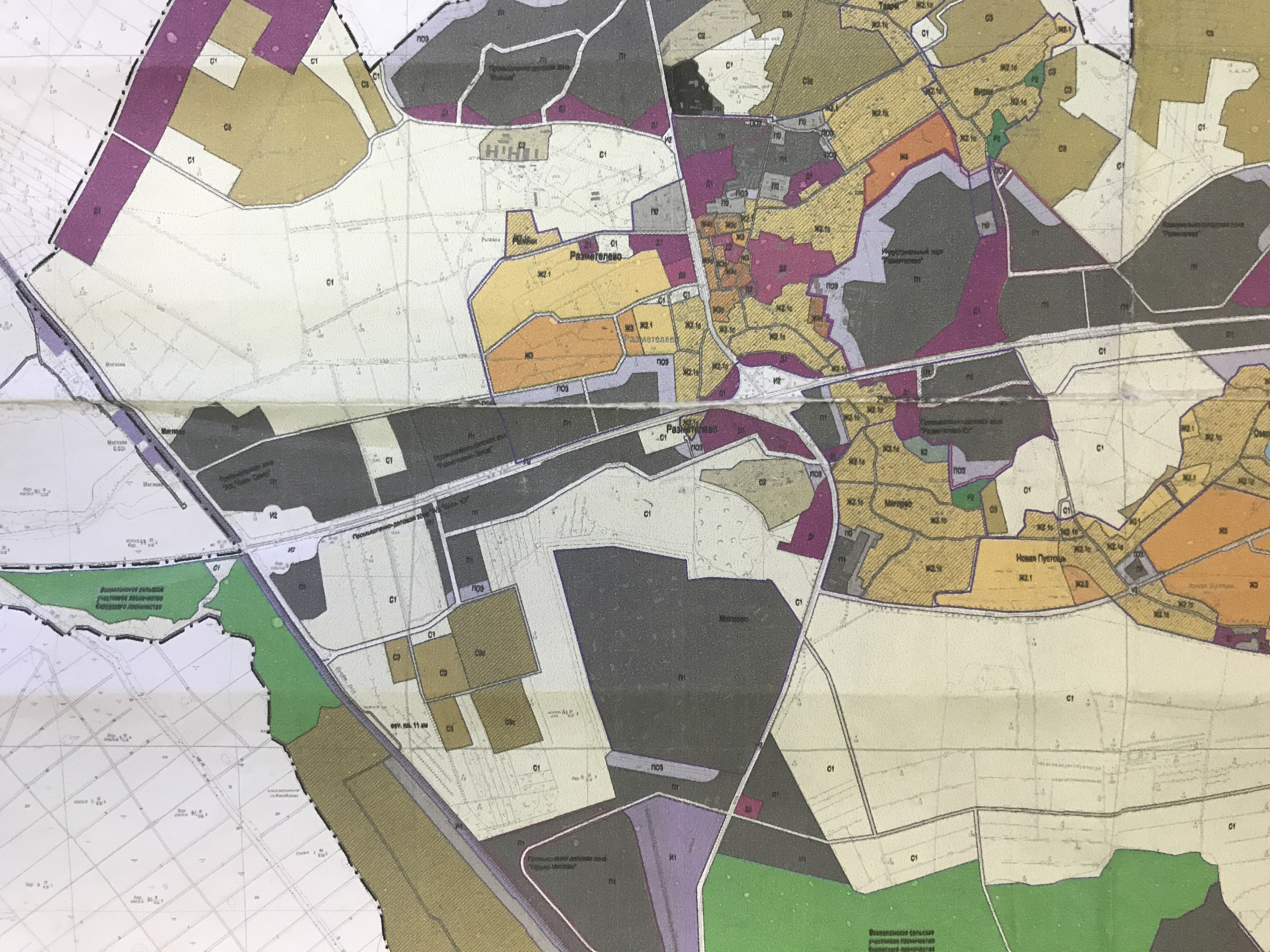 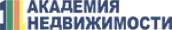 Инфраструктура
территория разделена на участи площадью от 0,1 Га до 1Га, основная нарезка по 20-40 соток.
К УЧАСТКОМ будут ПОДВЕДЕНЫ ДОРОГИ с покрытием ЩПС, 
к участкам будет подведена электрическая мощность от 15 до 150  кВт (при необходимости больше). Получены и выполнены ТУ, подписаны АТП на суммарную мощность около 1МВт электроэнергии
к участкам будет подведен газопровод, получены ТУ на газ, подписан договор.
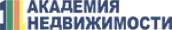 Пример одного из ТУ на электричество 150 кВт
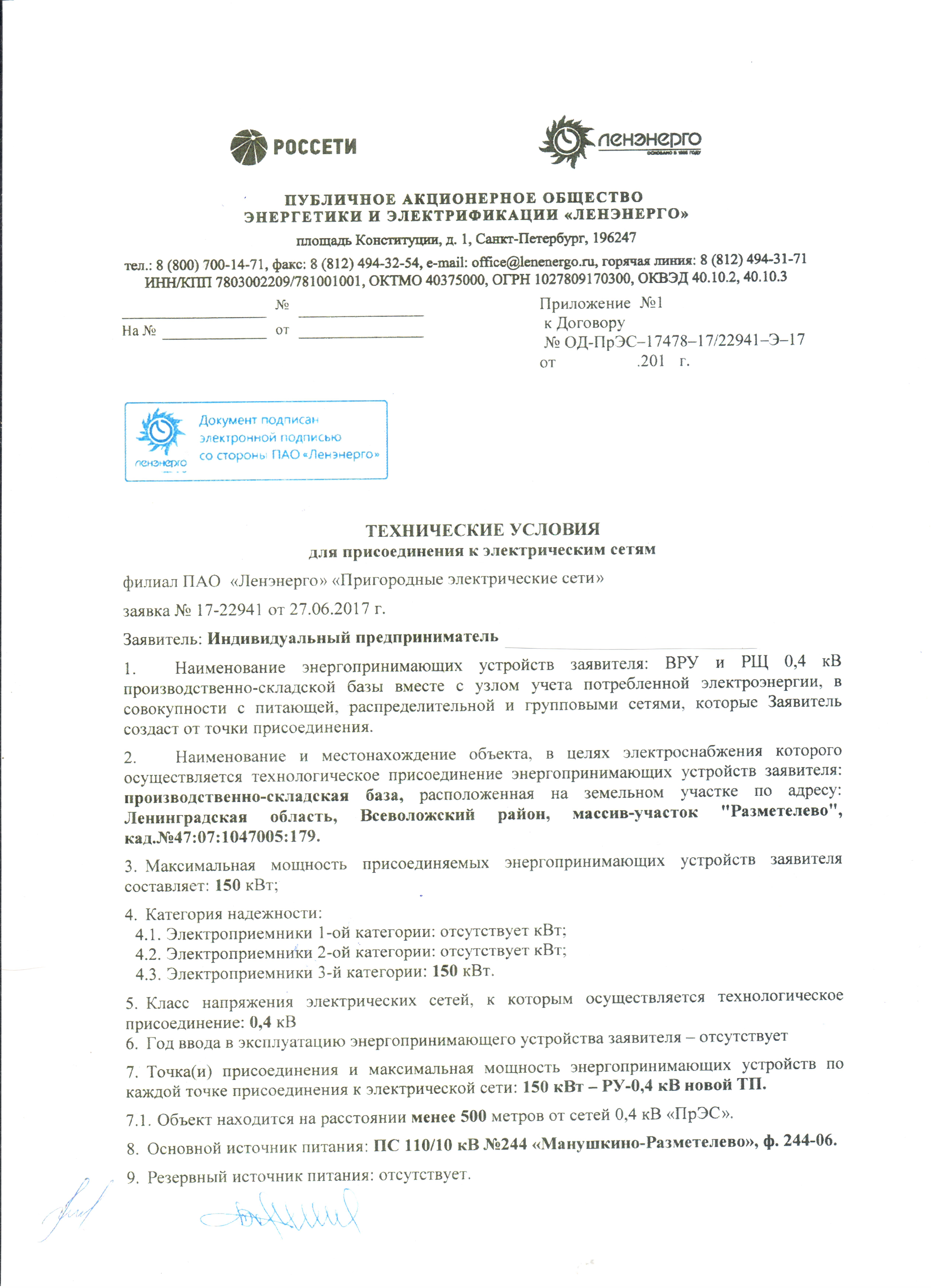 ТУ на ГАЗ
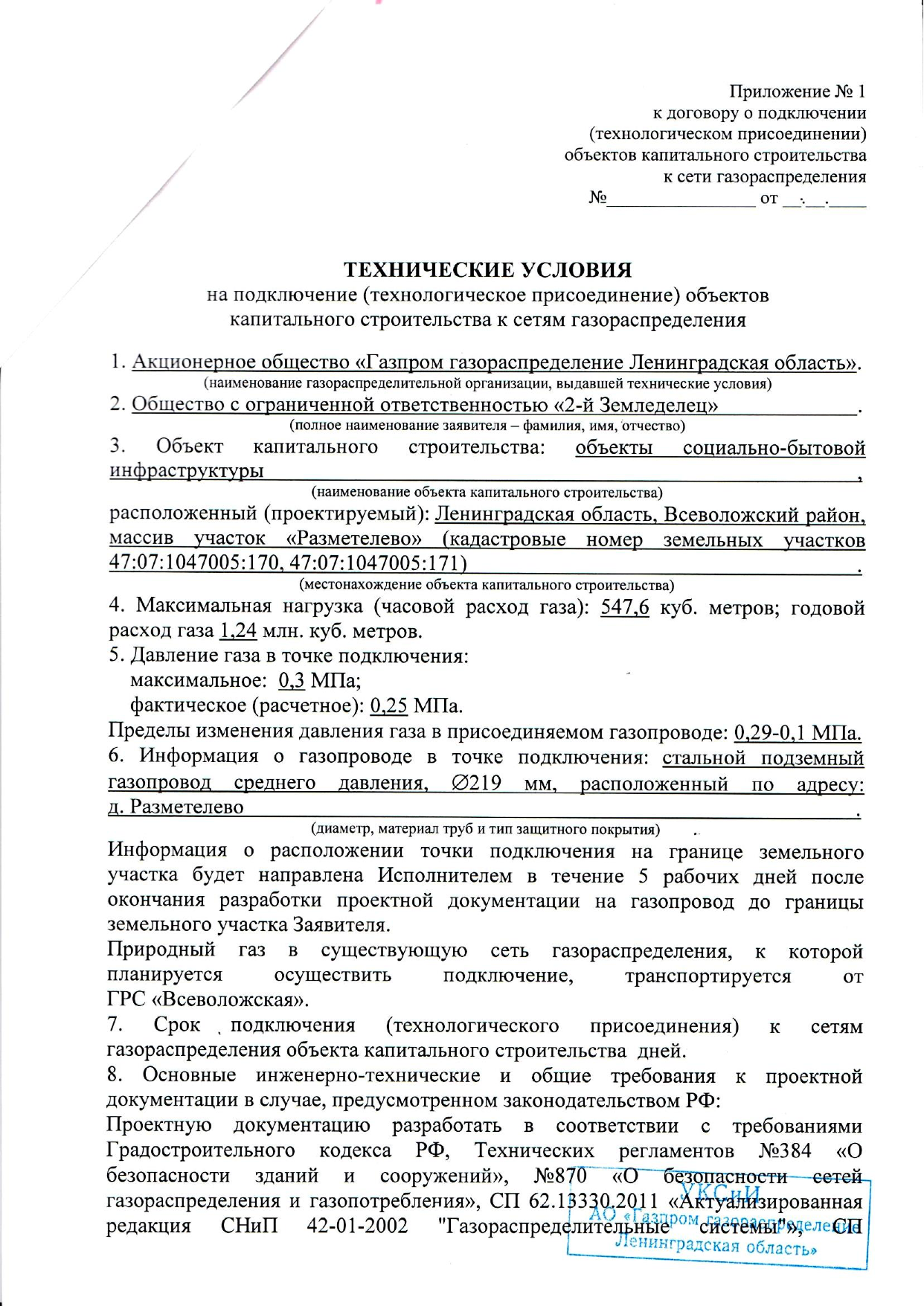 Эскизный проект планировки участков
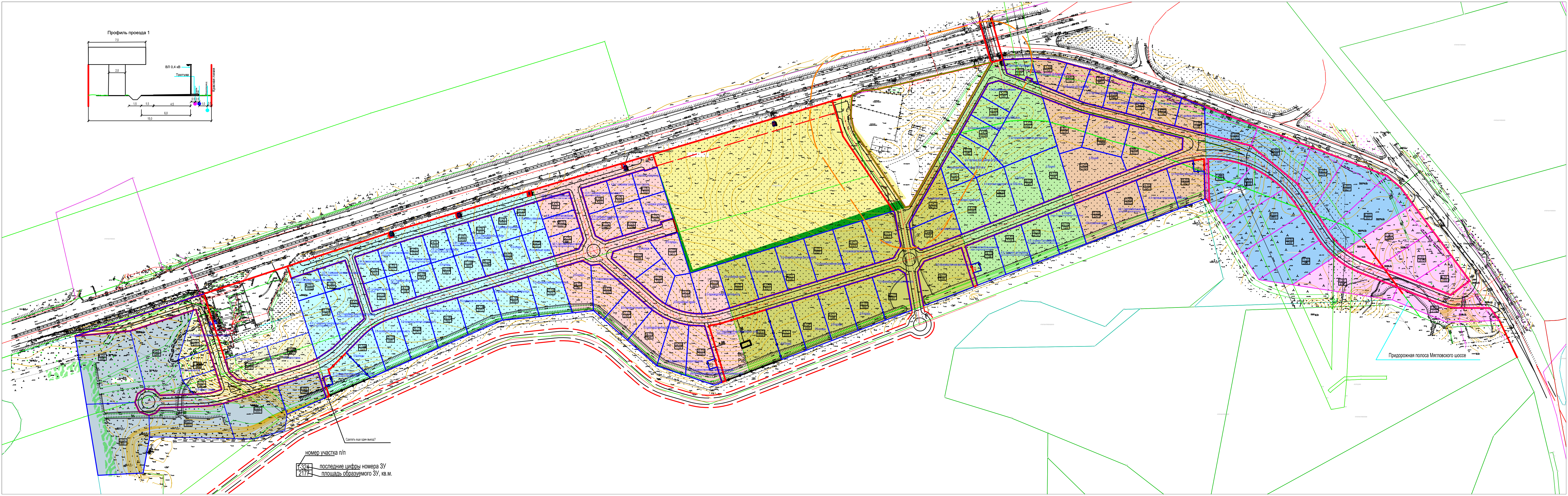 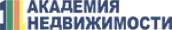 Правоустанавливающих документы
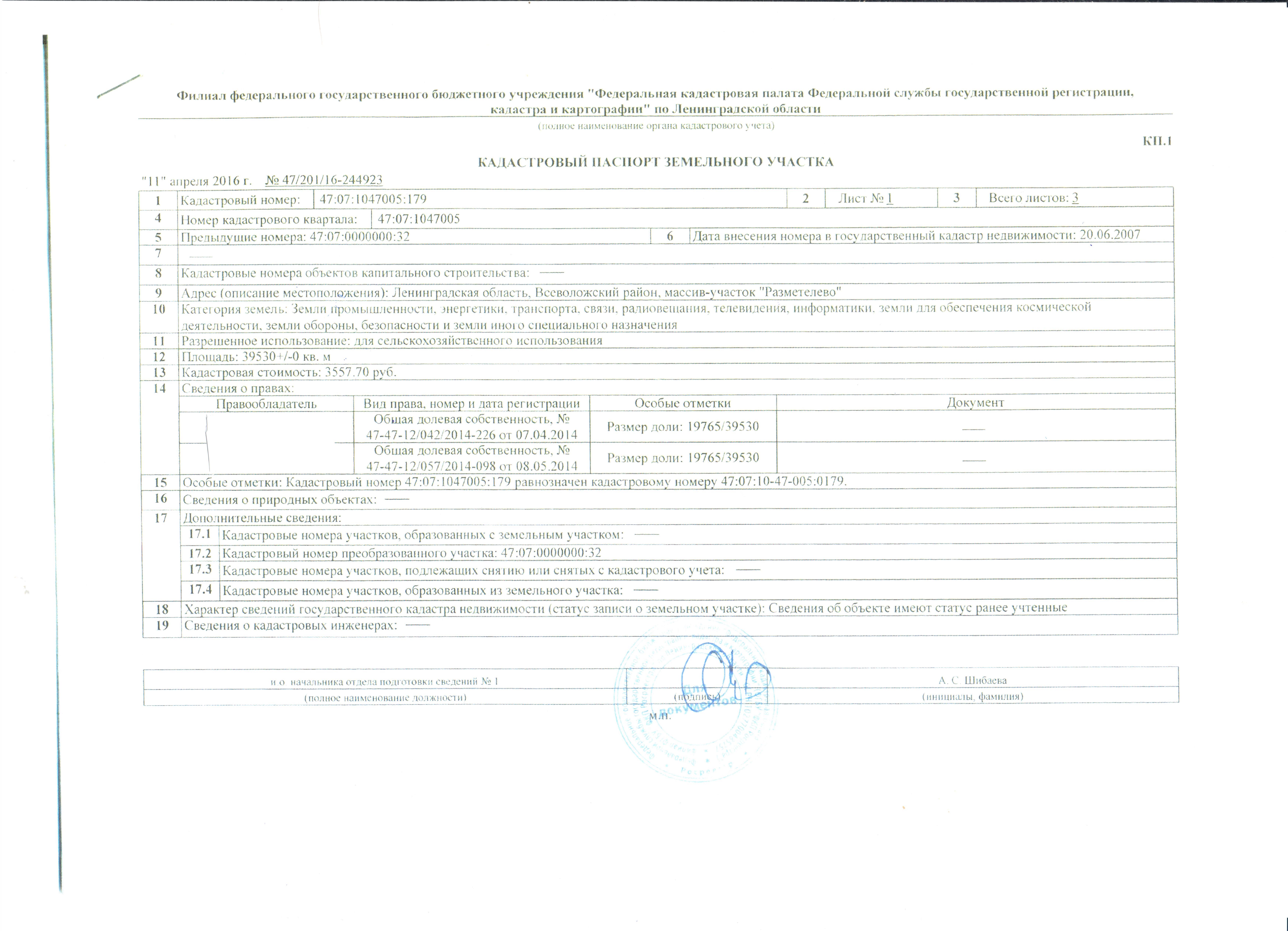 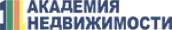 Стоимость предложения
Предлагаются к продаже земельные участки промышленного назначения площадью от 0,1 Га до 10 Га по цене 2000 рублей за 1 кв.м.
дополнительно оплачивается пакетный взнос на создаваемую инфраструктуру в размере 600 рублей за 1 м2 с поэтапной оплатой.
  Пакетное распределение ресурсов в зависимости от площади участка


Площадь участка:	10-25 соток	26-60 соток	более 60 соток	Комментарий

Ресурс:

электричество	до 150 кВт	до 150 кВт	до 300 кВт	           На участки более 25 соток возможно увеличение мощности кратно 150 кВт на каждые 25 соток
Этапы оплаты подключения участка к инженерной инфраструктуре:
1. 1-й этап (оплачивается при покупке участка): Стоимость 600  рублей (100% аванс) за 1 кв.м. земельного участка.

- строительство дорог на внутренней территории технопарка с покрытием ЩПС, 
- строительство системы дождевого водоотведения,
- наружное освещение
- подача заявки в Ленэнерго и сопровождение процесса получения электрической мощности  до 150  кВт на участок с возможностью увеличения за дополнительную плату

2-й этап: газоснабжение (по желанию, оплата дополнительно)
- строительство магистрального газопровода среднего давления
- строительство распределительного газопровода к границе участков



3-й этап: водоснабжение (оплачивается по желанию после получения ТУ)


4-й этап: (стоимость будет определена после получения ТУ на въезд/выезд и окончания проектирования)
- проектирование въезда со стороны Мягловского/Мурманского шоссе
- строительство въезда со стороны Мягловского/Мурманского шоссе
- строительство дороги со стороны Мягловского шоссе

5-й этап: стоимость будет определена после окончания строительства на участках резидентов
- асфальтирование внутриквартальных проездов
Контакты
1-я Академия недвижимости
Санкт-Петербург, ул. Торжковская д.5, офис 4004
т. +7812-403-17-80, +79219665043
e-mail: office@1academy.spb.ru, 
сайт: www.academb.ru
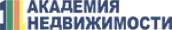